O (mikro)perspektywach 
– kształtowanie uważności w kinie krótkometrażowym
Aleksandra Ławska
Fundacja Edukacji Kulturalnej Ad Arte
Rozumienie uważności:
doświadczenie audiowizualne 

mikroperspektywy - bliskość i ważność “przeżycia emocjonalnego”

krótki metraż: ograniczenie czasowe niosące ze sobą automatyczne skupienie młodego odbiorcy

forma eksperymentalna jako otwarcie się na intuicyjne rozumienie lub przeżywanie obrazu ruchomego

niestandardowość krótkometrażowego kina eksperymentalnego prowokuje do poszerzenia sensualnego odbioru kina i umiejętności myślenia poza ramami

-  bardzo szeroka dowolność interpretacyjna
Octopus, reż. Jean Painlevé, Francja 1927
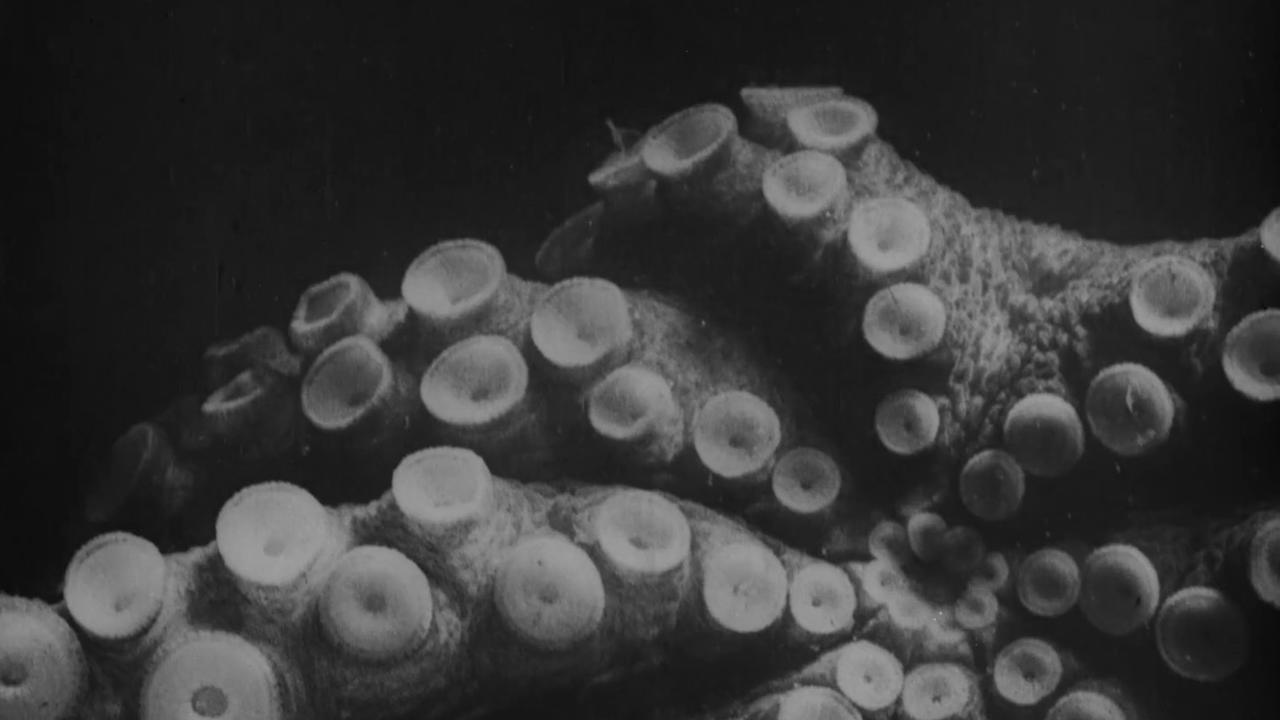 Octopus, reż. Jean Painlevé, Francja 1927
Pytania wprowadzające:

Co czujesz podczas oglądania filmu? 
Czy potrzebujesz ścieżki dźwiękowej, by rozpoznać nastrój na ekranie?
Czy jesteś w stanie rozpoznać wszystkie obiekty występujące w kadrze?
Czy zauważasz je podczas oglądania filmu?
Czy ośmiornica zdaje się być przyjazna? Wymień jej cechy. 
Jak wpływają na Ciebie niedoskonałości taśmy? Plamy, nierówności, odbicia światła, etc.?

Przykładowe zadania:

stwórz własny 1-minutowy film o swoim lub czyimś pupilu. Sam zdecyduj o formie i sposobie realizacji krótkiego filmu. Pamiętaj o czułym podejściudo bohatera Twojego filmu!
spróbujcie “dograć” ścieżkę dźwiękową filmu: lektor, piosenka, szumy, własne nagrania i zobaczcie jak zmieni to wydźwięk filmu.
#kinodokumentalne #etykawkinie #kinoanalogowe #czułość
All movements should kill the wind, reż. Yuyan Wang, Francja 2019
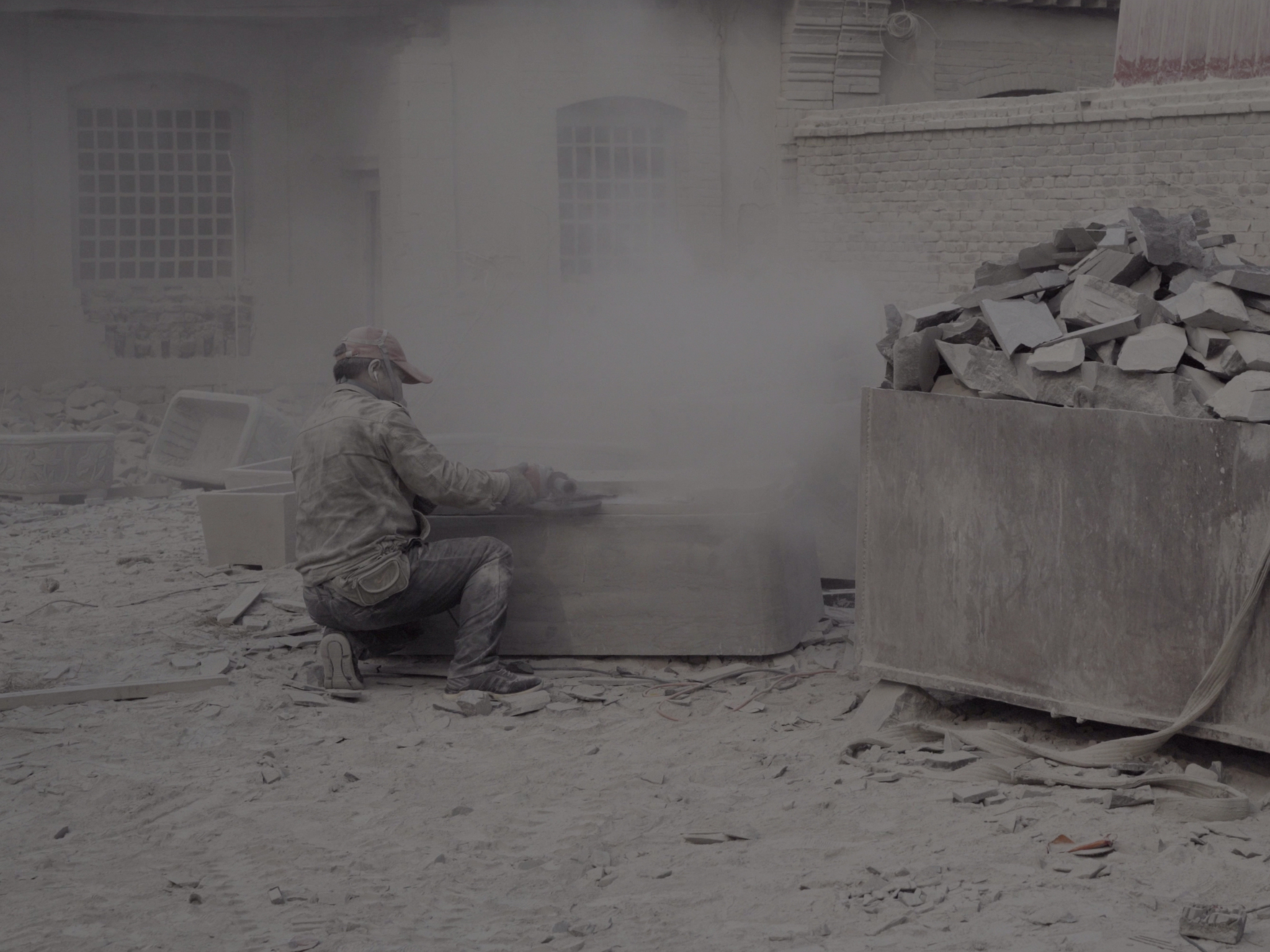 All movements should kill the wind, reż. Yuyan Wang, Francja 2019
Przykładowe pytania wprowadzające:

Czy jesteś w stanie ocenić, co jest na ekranie w każdej sekundzie filmu?
Dlaczego w filmie nie ma dialogów?
Czy czujesz coraz większe zainteresowanie bohaterami filmu czy wręcz przeciwnie?
Czy coś jest dla Ciebie ważniejsze w filmie: człowiek czy obiekt?
Jakie uczucia wywołuje u Ciebie zmienna ścieżka dźwiękowa?
Czy film jest czarno-biały przez większość filmu?
Przykładowe zadania: 

Używając aparatu fotograficznego (w telefonie lub niezależnego) stwórz kolaż swojego dnia. Zwróć uwagę na te momenty, o których często nie myślisz.
Przygotuj listę tekstów kultury, z którym kojarzy Ci się film lub jego poszczególne kadry.
#minimalizm #obserwacja
Keep that dream burning, reż. Reiner Kohlberger, Austria 2018
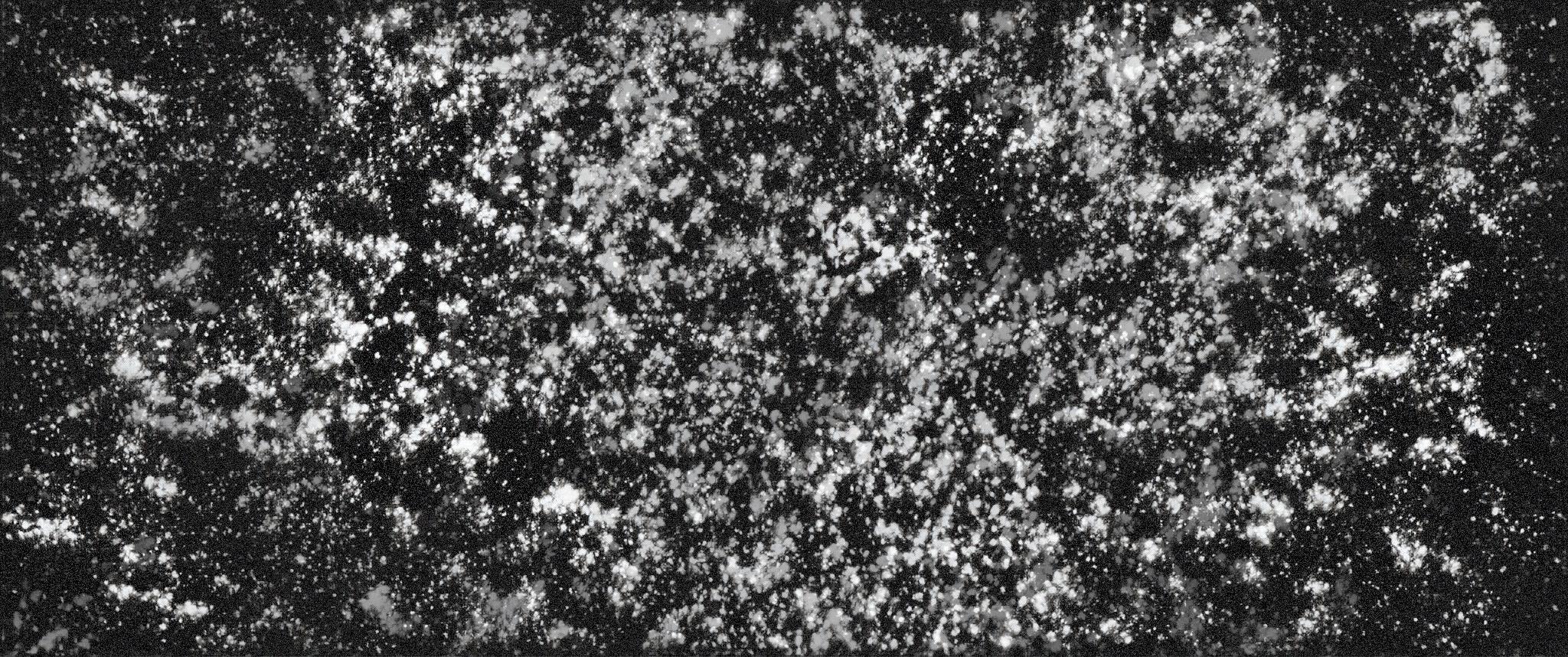 Keep that dream burning, reż. Reiner Kohlberger, Austria 2018
Pytania wprowadzające:

Czy przychodzą Ci jakiekolwiek myśli do głowy podczas seansu czy film przykuwa całą Twoją uwagę?
Czy widzisz jakiekolwiek kształty w pierwszej części filmu?
Film jest intensywny wizualnie i dźwiękowo. Czy czujesz, że czas “się dłuży” czy wręcz przeciwnie?
Jak odbiór filmu wpłynął na Twoje ciało?
Czy film jest metaforą czegoś konkretnego?
Przykładowe zadania:
Spróbuj za pomocą samych liczb 0 i 1 stworzyć na kartce A4 obraz nawiązujący do filmu. 
Znajdź idealne miejsce na projekcję tego filmu w Twojej szkole lub Twoim najbliższymotoczeniu. Wyjaśnij, dlaczego zdecydowałaś_eś się na taką przestrzeń.
#zanurzenie #mediacyfrowe
IT, dir. Anouk De Clercq & Tom Callemin, Belgia 2017
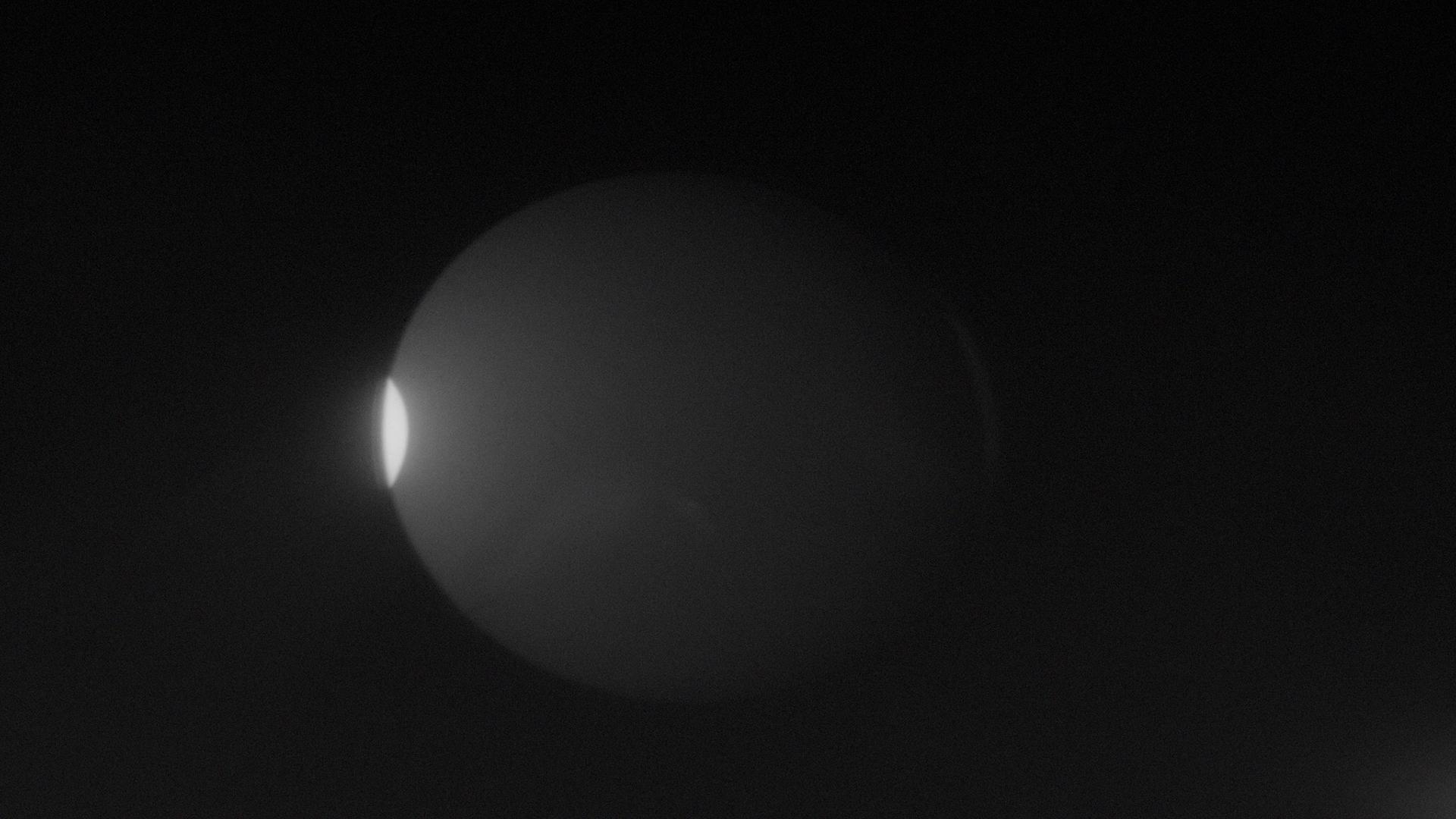 IT, dir. Anouk De Clercq & Tom Callemin, Belgia 2017
Przykładowe pytania wprowadzające:

Co wyobrażasz sobie podczas kilku minut wyciemnionego ekranu?
Czy masz ochotę zasnąć podczas oglądania filmu?
Jaki odczuwasz nastrój filmu?
Dlaczego kamera porusza się tak wolno? 
Czy las zdaje się być magiczny? Czy coś “mówi”?
Kto może prowadzić kamerę? Kim jest ta osoba? Dlaczego zdecydowała sięna te obrazy?
Przykładowe zadania:

Spisz krótki tekst pojawiający się na ekranie. Spróbuj stworzyć swój własny tekst tak, by zmienił znaczenie filmu.
Patrząc na zdjęcia lasu nocą i za dnia, spróbujcie wypisać wszystkiezwiązane z nim skojarzenia.
#poetykafilmu #światło
My Expanded View, reż. Corey Hughes, USA 2018
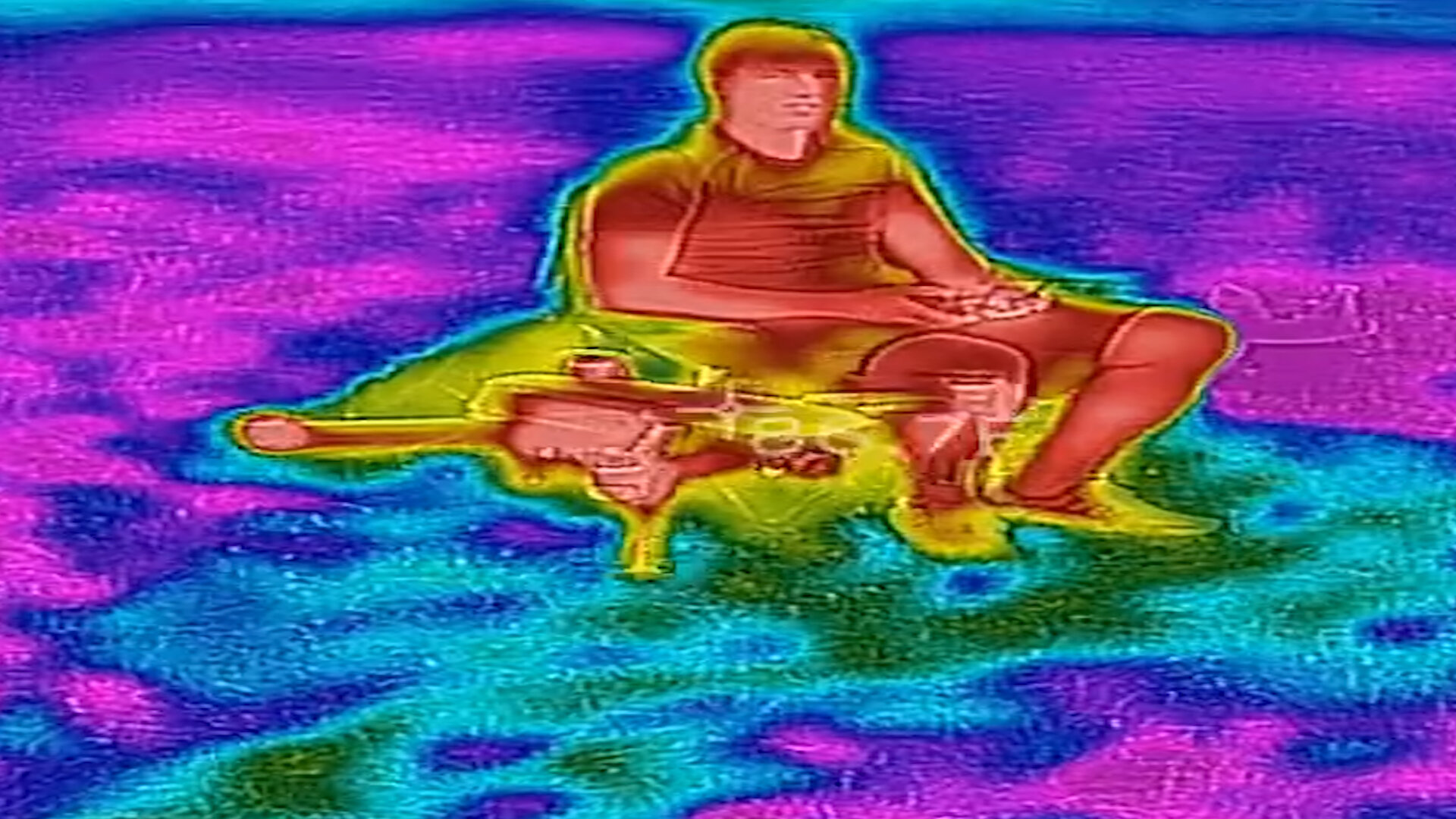 My Expanded View, reż. Corey Hughes, USA 2018
Pytania wprowadzające:

Czy film czymkolwiek się różni od krótkiego filmiku instruktażowego na YouTube?
Dlaczego w kadrze pojawiają się twórcy filmu?
Czy film mimo wszystko wpływa na Ciebie uspokajająco? 
Czy jesteś w stanie skupić się na znaczeniu wypowiadanych słów?
Dlaczego twórca wprowadza elementy animowane? Czy czujesz zmianę koncentracji, gdy pojawiają się na ekranie?
Przykładowe zadania:

przygotujcie tekst opisujący zwyczajną sytuację, a następnie spróbujcie go przeczytaćużywając różnych metod narracji. Zapiszcie, jaki efekt uzyskaliście.
podzielcie się na 3-4 osobowe grupy i stwórzcie własny film ASMR, korzystając zwszystkich metod relaksu i narzędzi, które pomagają Ci się uspokoić
#ASMR #metajęzyk #kinoniskobudżetowe
Praca z krótkometrażowym kinem eksperymentalnym:


Wzmocnienie wrażliwości artystycznej i emocjonalnej

Niezależne formułowanie opinii

Krytyczne podejście do medium filmu

Szerokie rozumienie percepcji filmowej

Kształtowanie kreatywnych i odważnych możliwości interpretacyjnych

Budowanie przestrzeni na szczerą i swobodną dyskusję dot. kina eksperymentalnego

Zwrócenie uwagi na “materialność” filmu: “medium is the message”

Budowanie swobodnej relacji z abstrakcyjnymi i eksperymentalnymi wytworami kultury

Kreowanie przestrzeni dla “przeżywania” filmu i myślenia poza standardami
PRZYKŁADY PLATFORM FILMOWYCH I EDUKACYJNYCH
NOWE HORYZONTY 
https://nhef.pl/

BEST FILM
https://edukacja.bestfilm.pl/

VIMEO
https://vimeo.com/channels/staffpicks

NINATEKA
https://ninateka.pl/

SHORT OF THE WEEK
https://www.shortoftheweek.com/

KANOPY
https://www.kanopy.com/

DOKULAB
https://dokufest-lab.com/en/

THIS IS SHORT
https://thisisshort.filmchief.com/hub

MUBI
https://mubi.com/showing

YOUTUBE
 np. https://www.youtube.com/channel/UCypK4angLbYWdkd8vxUQvVg
Dziękuję za uwagę!
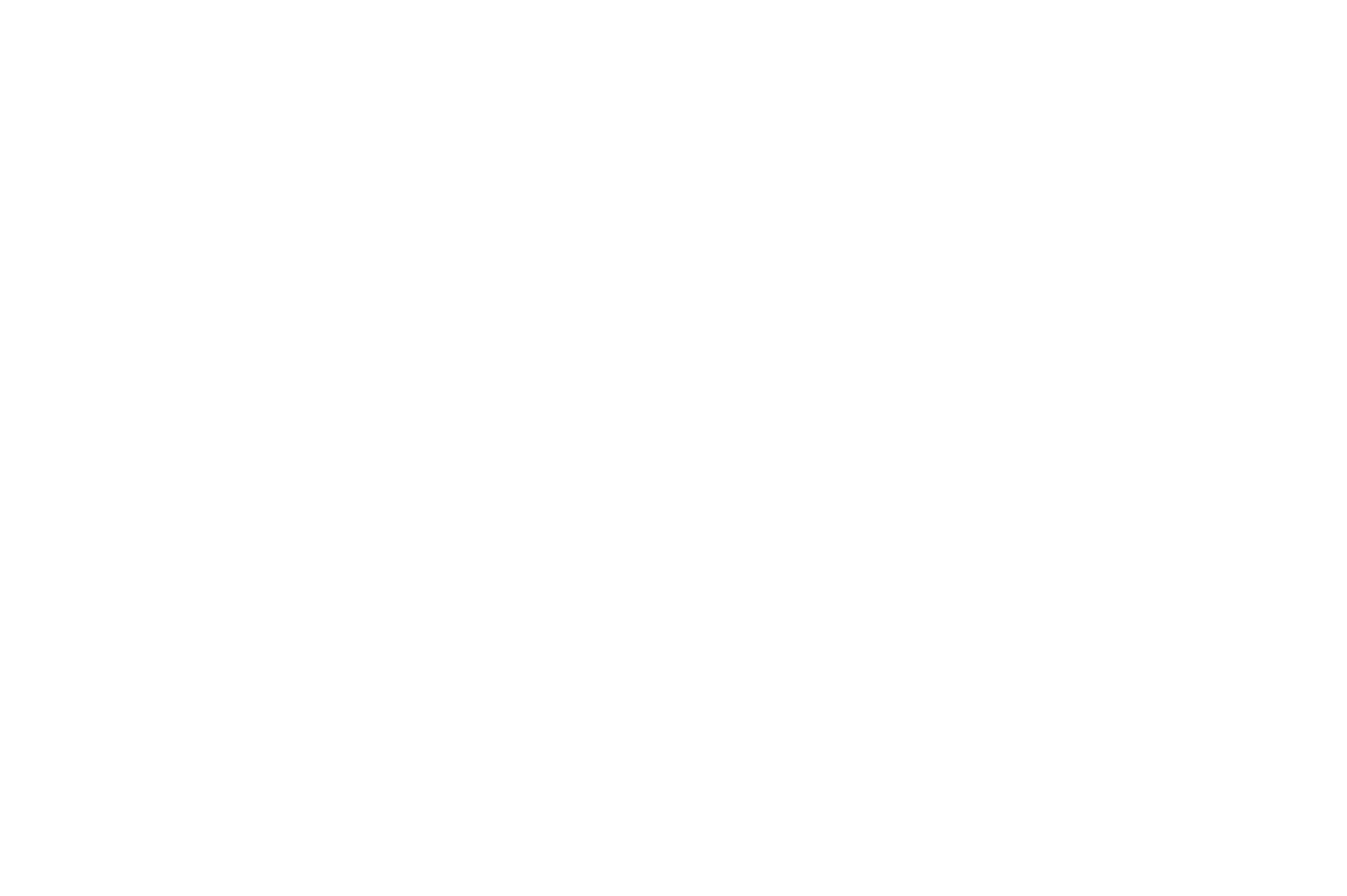 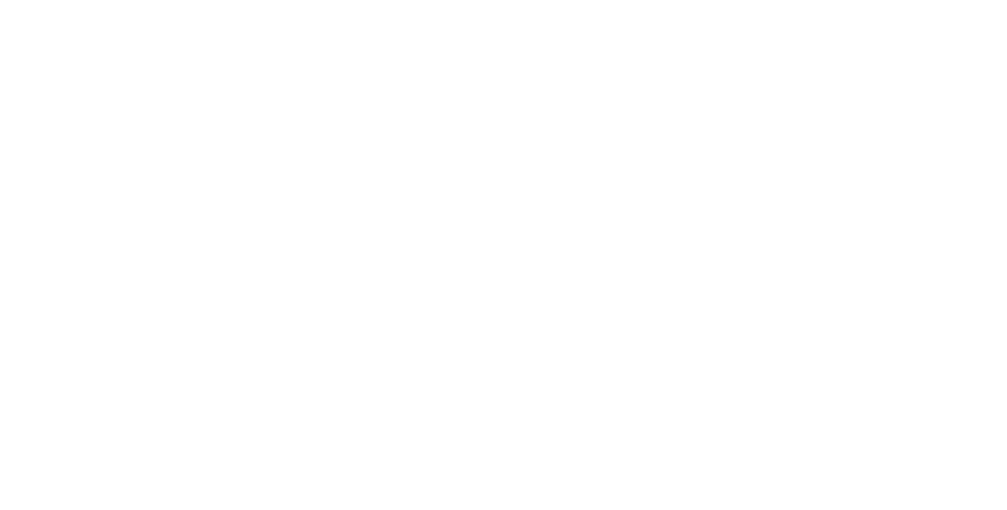